Gerunds and Infinitives
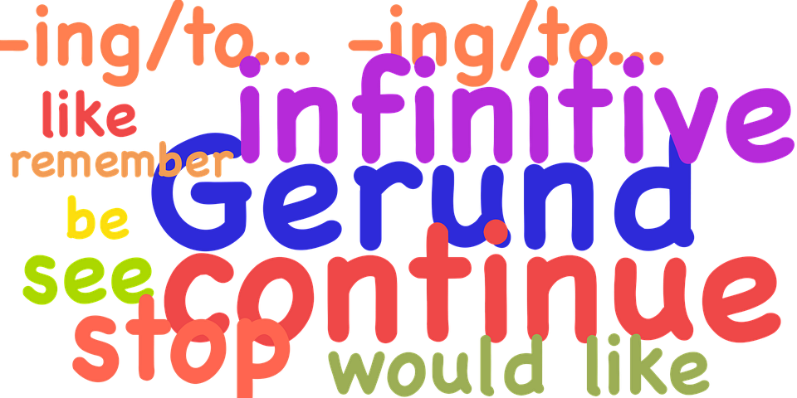 1. A gerund is a noun made from a verb by adding "-ing." The gerund form of the verb "read" is "reading." You can use a gerund as the subject, the complement, or the object of a sentence.
Examples:
Reading helps you learn English. subject of sentence
Her favorite hobby is reading. complement of sentence
I enjoy reading. object of sentence
.
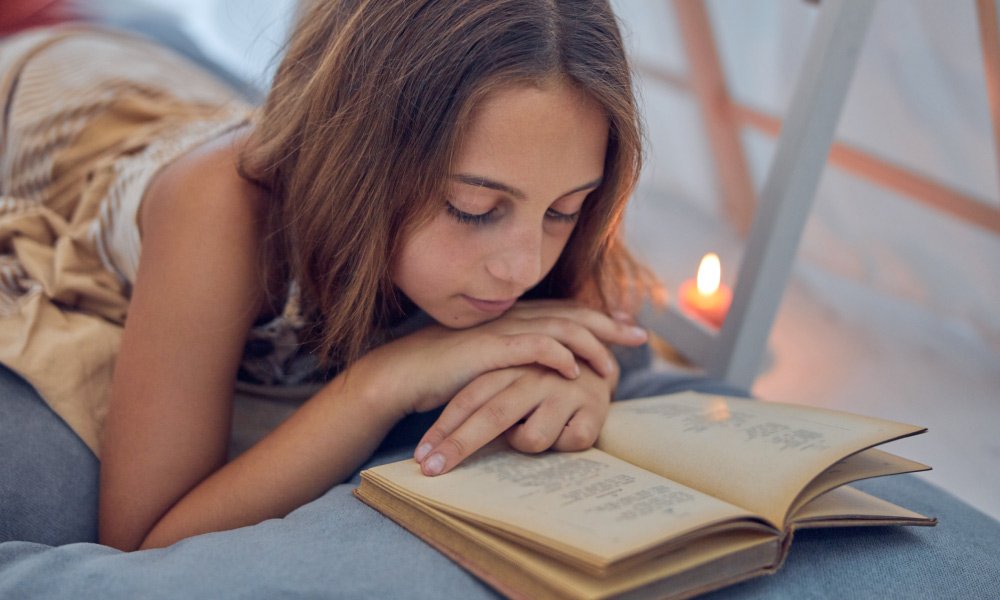 2. Infinitive is form "to“ plus the verb. Example "learn" - "to learn." You can also use an infinitive as the subject, the complement, or the object
Examples:
To learn is important. subject of sentence
The most important thing is to learn. complement of sentence
He wants to learn. object of sentence
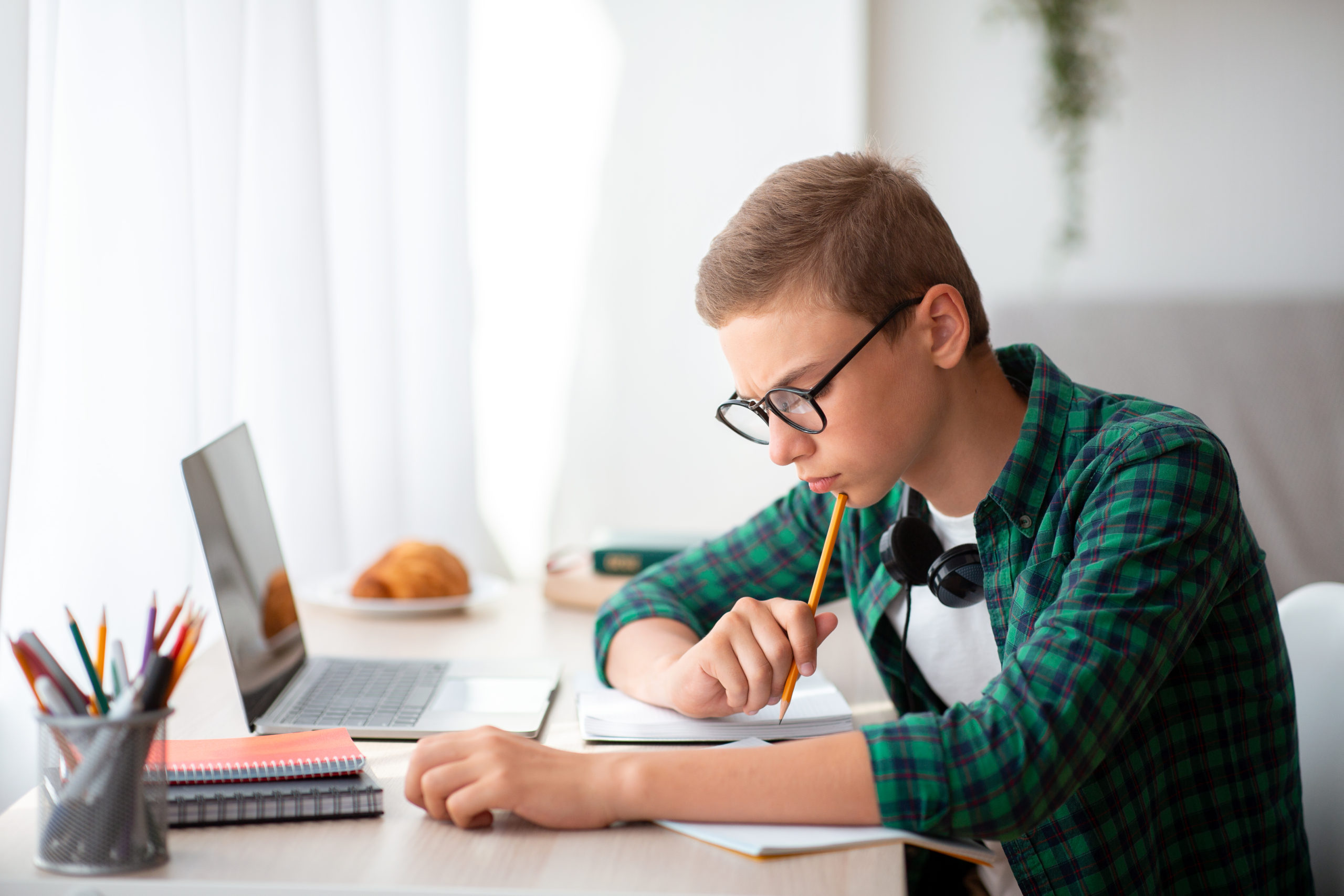 Usually, the main verb in the sentence determines if  you use a gerund or an infinitive.

 Examples:
He enjoys swimming. "Enjoy" requires a gerund.
He wants to swim. "Want" requires an infinitive.
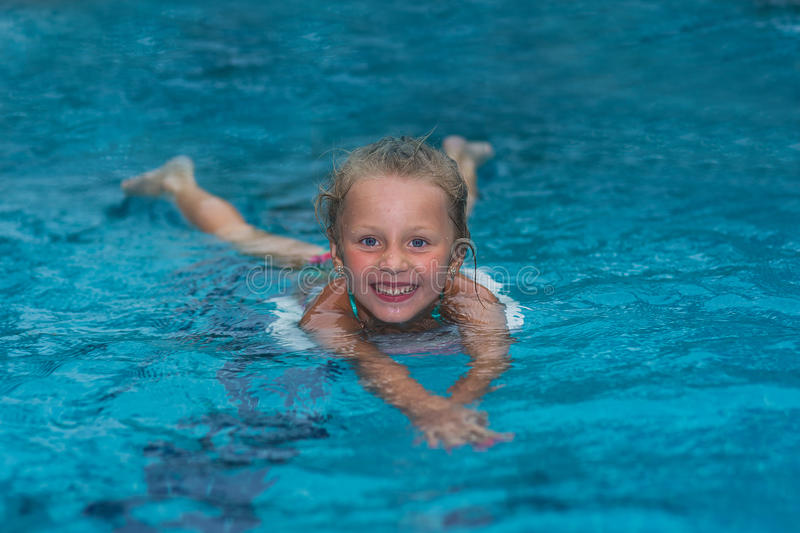 5. Some verbs are followed by gerunds. 
Examples:
Swimming is good exercise.(Nadar es un buen ejercicio)
Drinking and driving is dangerous.(Beber y conducir es peligroso.)
6. Some verbs are followed by infinitives. 
Examples:
She wants to go to a mall.
Mary needs to talk about her problems.
Objeto:
 	I like cooking. / I like to cook. 
	She continued working. / She continued to work.

Sujeto:	
   Swimming is good exercise. 
   Drinking and driving is dangerous. 
   To travel around the world requires a lot of time and money. 

Complemento:
   The best thing to do when you are sick is to drink a lot of water.
   My favorite exercise is swimming. 
   Daniel quit smoking a year ago.
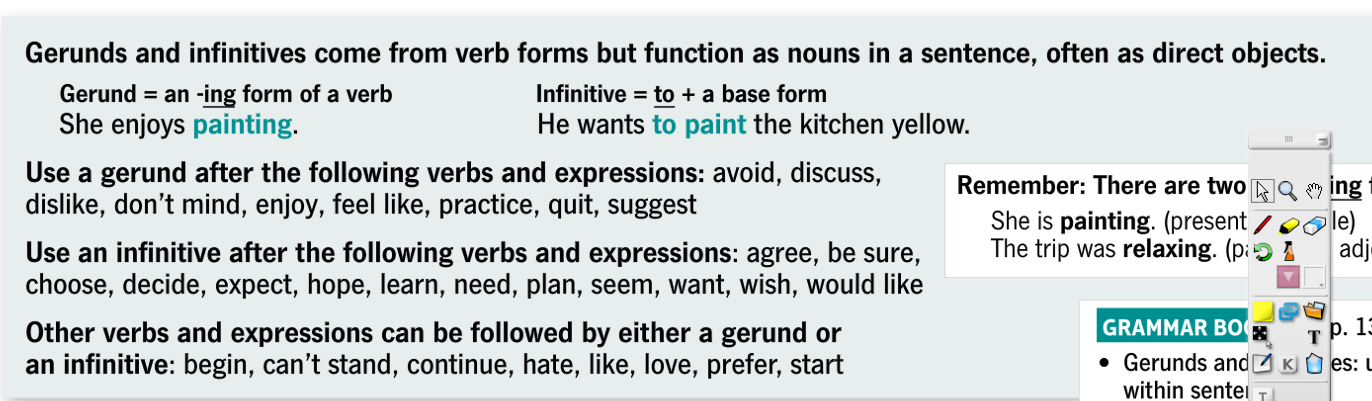